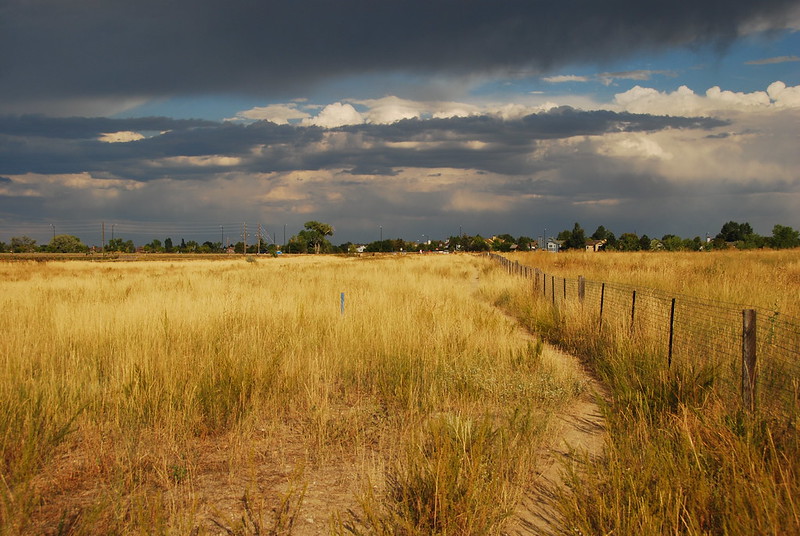 Colorado Online @ Information Session:Enrollment Caps
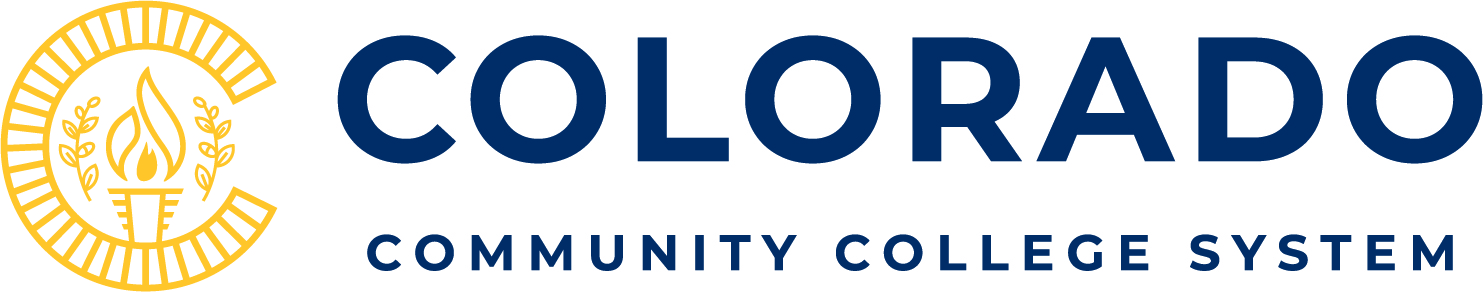 November 2, 2022
Photo: CC BY NC Let Ideas Compete
Goals
2
Enrollment Cap
Colleges teach two types of section for Colorado Online @
Home College section: Only students from your college enroll
Teaching sections: Students from across CCCS enroll in a pooled section and are assigned to individual teaching sections in D2L before classes begin. Colleges assign instructors directly to teaching sections. 
Enrollment cap for the pilot = 34 
Cap applies to Home College and Teaching sections (ECE & SPA)
Summer 2023 and beyond: Will adjust cap based on enrollment & attrition data from the pilot, accreditation requirements, etc.
3
Enrollment Target
Average enrollment at census for the pilot = 25 
Home College sections distributed to colleges based on average
Teaching section enrollment managed centrally
Target supports financial model
4